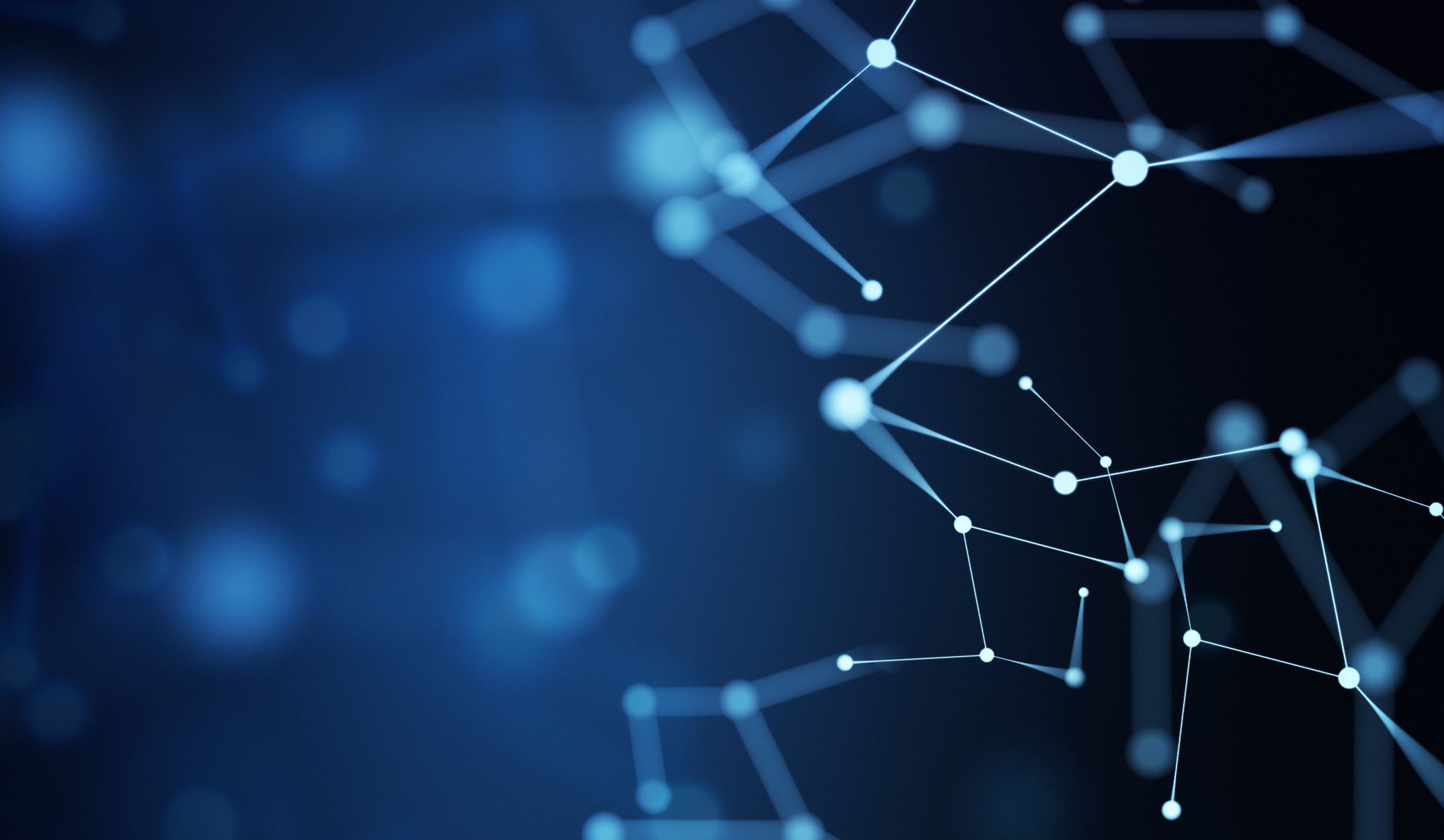 Effects and treatments of depression affecting patient outcomes
By: parker Gerard
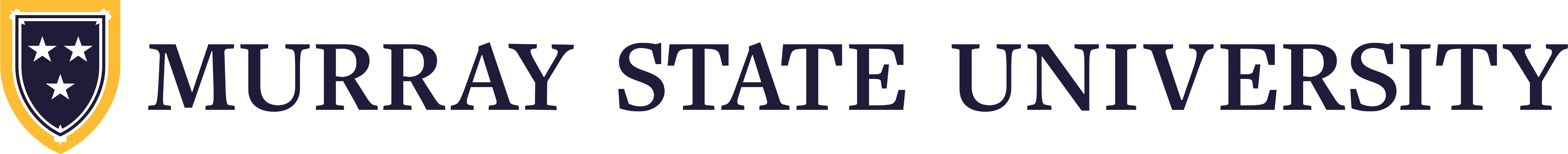 Background
The purpose of this research is to identify the effects of depression on patient outcomes as well as identifying supplemental treatments. 


Depression is the largest contributor to non-fatal health loss
Depression can lead to:
Increased duration of patient stay
Increased time of wound healing
Increased risk of readmission
Depression is typically treated in a singular approach
Depression is a complicated issue that is unique to the patient
Theoretical framework
John B. Watson
Aaron T. Beck
Originally created Behavioral Theory
Suggests that an individual’s outlook on their environment is predetermined by their experiences. 
Individuals can be “conditioned” into a predetermined thought process.
ex) Child gets bit by dog and is scared of dogs thereon out.
Beck furthered upon the idea of Behavioral Therapy, founding Cognitive Behavioral Therapy
Cognitive Behavioral Therapy is based on the principle that a patient’s condition (psychiatric disorder) revolves around their outlook on their environment and their place within said environment.
By altering this outlook on their environment and position within, CBT can improve patient conditions
Research
Effects of dynamic bedroom lighting on measures of sleep and circadian rest‑activity rhythm in inpatients with major depressive disorder
Markus canazei, Johannes Weninger, Wilfried pohl, josef marksteiner, & Elisabeth m. Weiss
Circadian rhythms play an important role in sleep schedule and depression
Synthetic lighting used to establish circadian rhythms
Simple lighting fixture within patient bedroom that simulates dawn and dusk
“Moreover, and independent of treatment time, depressed patients showed shorter waking periods during nighttime sleep by 15 min under dynamic lighting and slept 11 min longer in treatment week 1 and 27 min longer in treatment week 2” (Canazei et al., 2022)

Canazei, M., Weninger, J., Pohl, W., Marksteiner, J., & Weiss, E. M. (2022). Effects of dynamic bedroom lighting on
	measures of sleep and circadian rest-activity rhythm in inpatients with major depressive disorder. Scientific	Reports, 12(1), 1–12. https://doi-org.ezproxy.waterfield.murraystate.edu/10.1038/s41598-022-10161-8
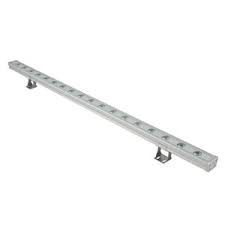 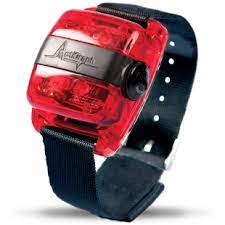 Efficacy of metacognitive training for depression as add-on intervention for patients with depression in acute intensive psychiatric inpatient care: A randomized controlled trial
Marit Hauschildt, Sönke Arlt, Steffen Moritz, Amir H. Yassari, Lena Jelinek
Metacognitive training covers a large range of cognitive biases.
Targeted towards restructuring patient’s outlook on environment and place within.
MCT is a low intensity, modular treatment.
“They more often stated that the intervention was fun (p = 0.001), represented an important part of their treatment programme (p < 0.001), and had positive effects on other interventions of the TAU” (Arlt et al., 2021)

Hauschildt M;Arlt S;Moritz S;Yassari AH;Jelinek L. (2022). Efficacy of metacognitive training for depression as add-on
	intervention for patients with depression in acute intensive psychiatric inpatient care: A randomized controlled
	trial. Clinical psychology & psychotherapy. https://pubmed.ncbi.nlm.nih.gov/35274407/
The Effectiveness of an Intensive Inpatient Psychotherapy Program for Chronic Depression: A naturalistic comparison with wait list
Mikkel Eielsen, Pål Gunnar Ulvenes, Jan Ivar Røssberg, Andreas Høstmælingen, Christina S. Soma, Bruce E. Wampold
Analyzes the use oof both VITA and Affect Phobia Therapy
VITA
“The VITA model focuses on relational aspects of religious and existential issues” (Eielson et al., 2022)
Affect Phobia Therapy
“Exposing the patient to warded off affects leads to desensitizing the affects, thus allowing them to be used more adaptively” (Eielson et al., 2022)

Eielsen, M., Ulvenes, P. G., Røssberg, J. I., Høstmælingen, A., Soma, C. S., & Wampold, B. E. (2022). The effectiveness
	of an intensive inpatient psychotherapy program for Chronic Depression: A naturalistic comparison with wait
	list. BMC Psychiatry, 22(1). https://doi.org/10.1186/s12888-022-04381-5
Suggested policy
Ascertain client’s eligibility for treatment.
Assess for presence and character of depression
Implement dynamic bedroom lighting, as well as one or multiple forms of psychiatric-based treatment
Metacognitive Therapy, VITA, or Affect Phobia Therapy
Continuously reassess
Summary
Depression is a common issue within the inpatient setting that can have drastic effects on the patients’ condition. The absence of adequate treatment can lead to longer hospital stays, increased wound healing times, and higher risk of readmission. 
Evidence-based treatments include dynamic bedroom lighting, metacognitive therapy, VITA, and affect phobia therapy. With proper utilization from the nursing staff and regimen adherence among patients, overall client conditions will improve.